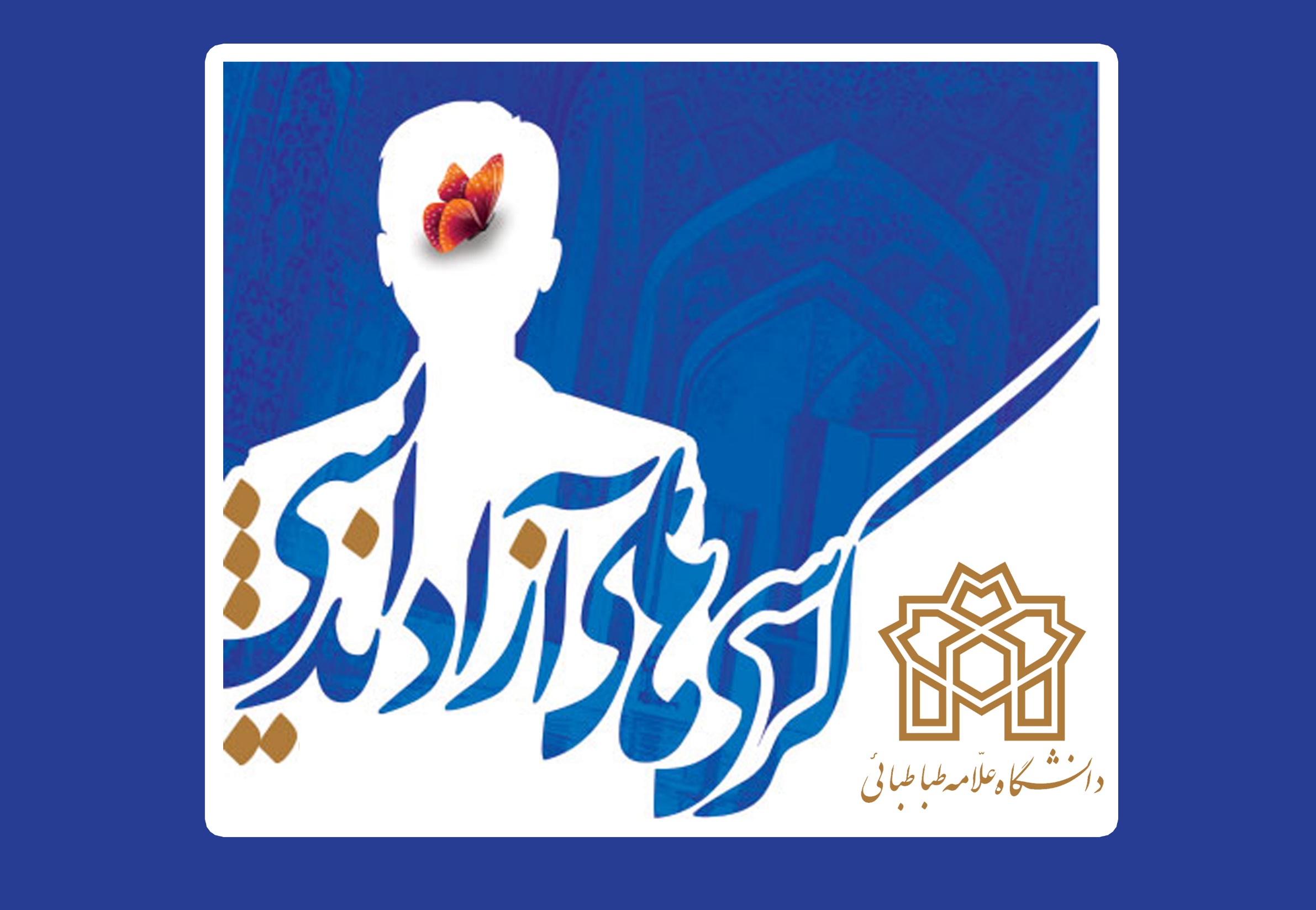 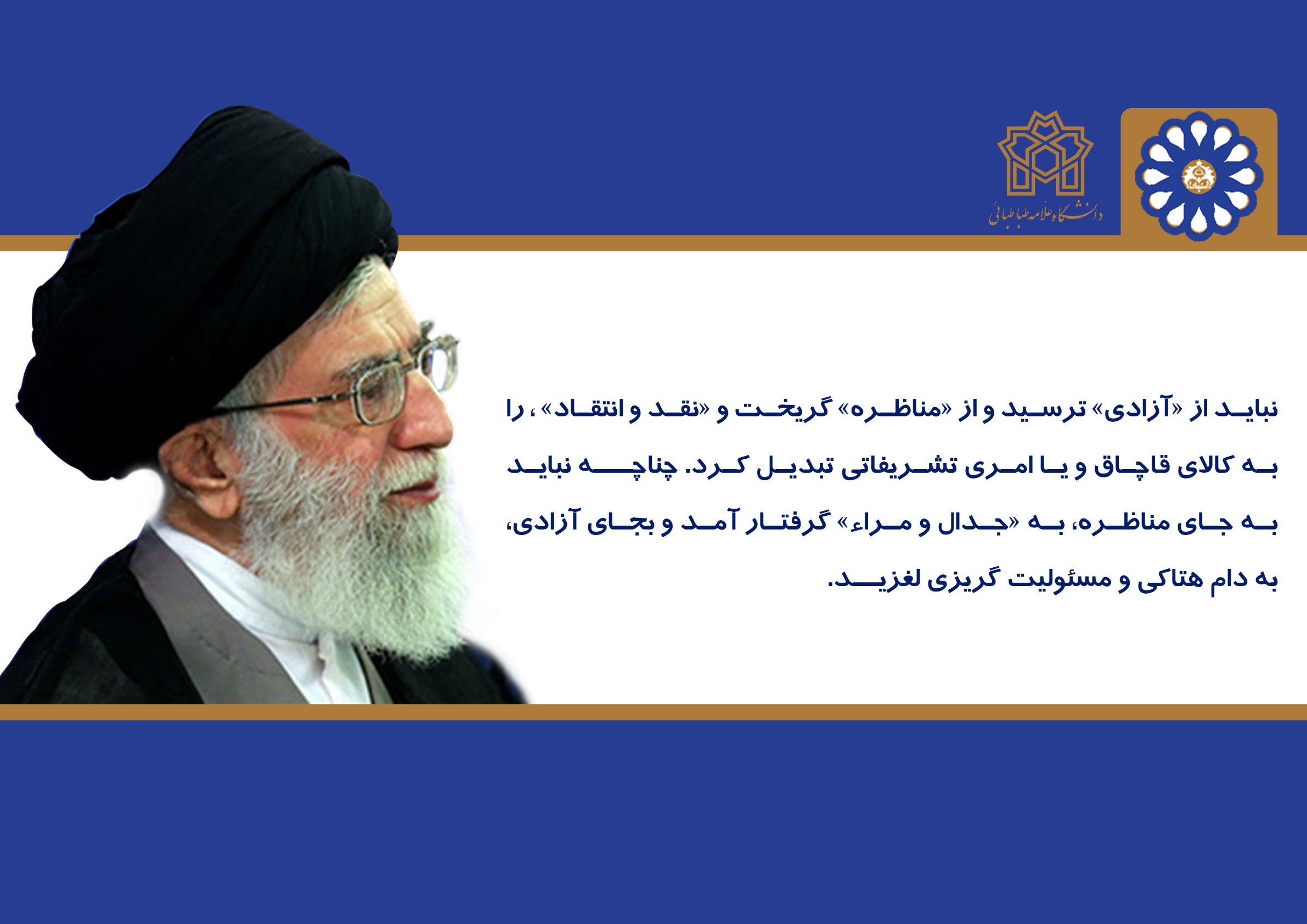 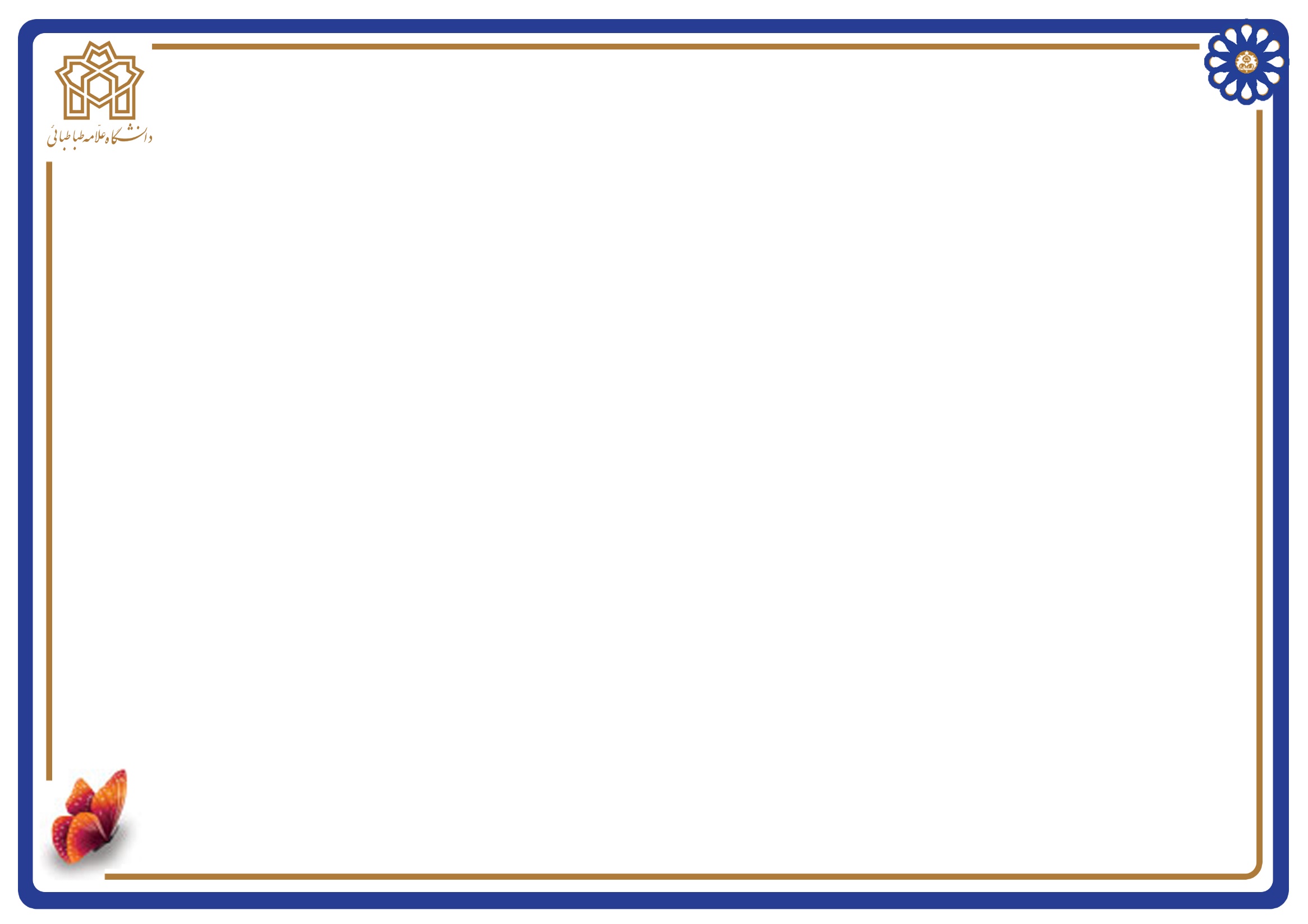 فهرسـت
عنوان برنامه.................................................................................................................................... 4
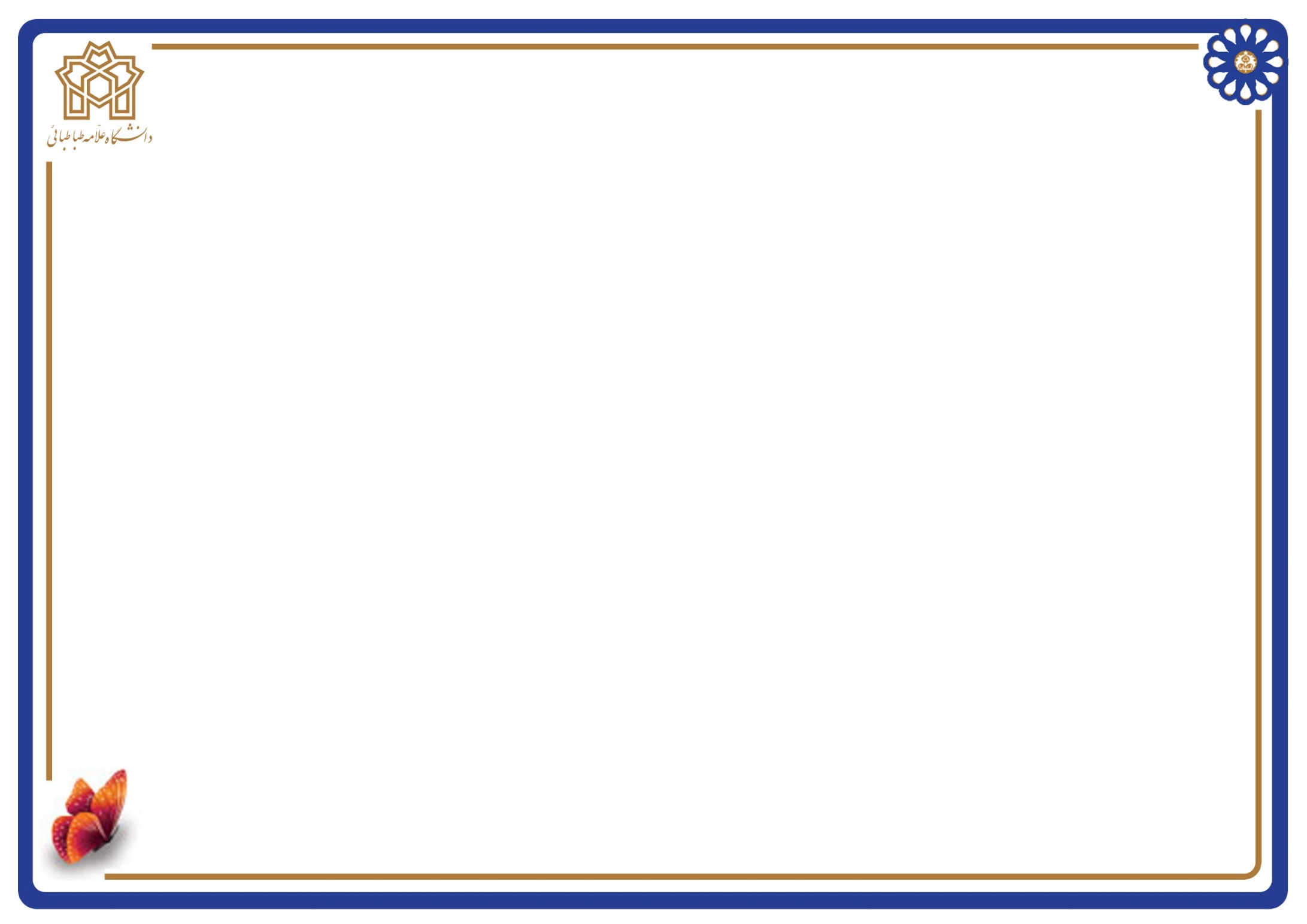 لوگو واحد
نام واحـد:
.آدرس کانال تلگـرام:
.آدرس اینستا گـرام:
.ایمیـل:
. سایت(وبلاگ):
.نشریه:
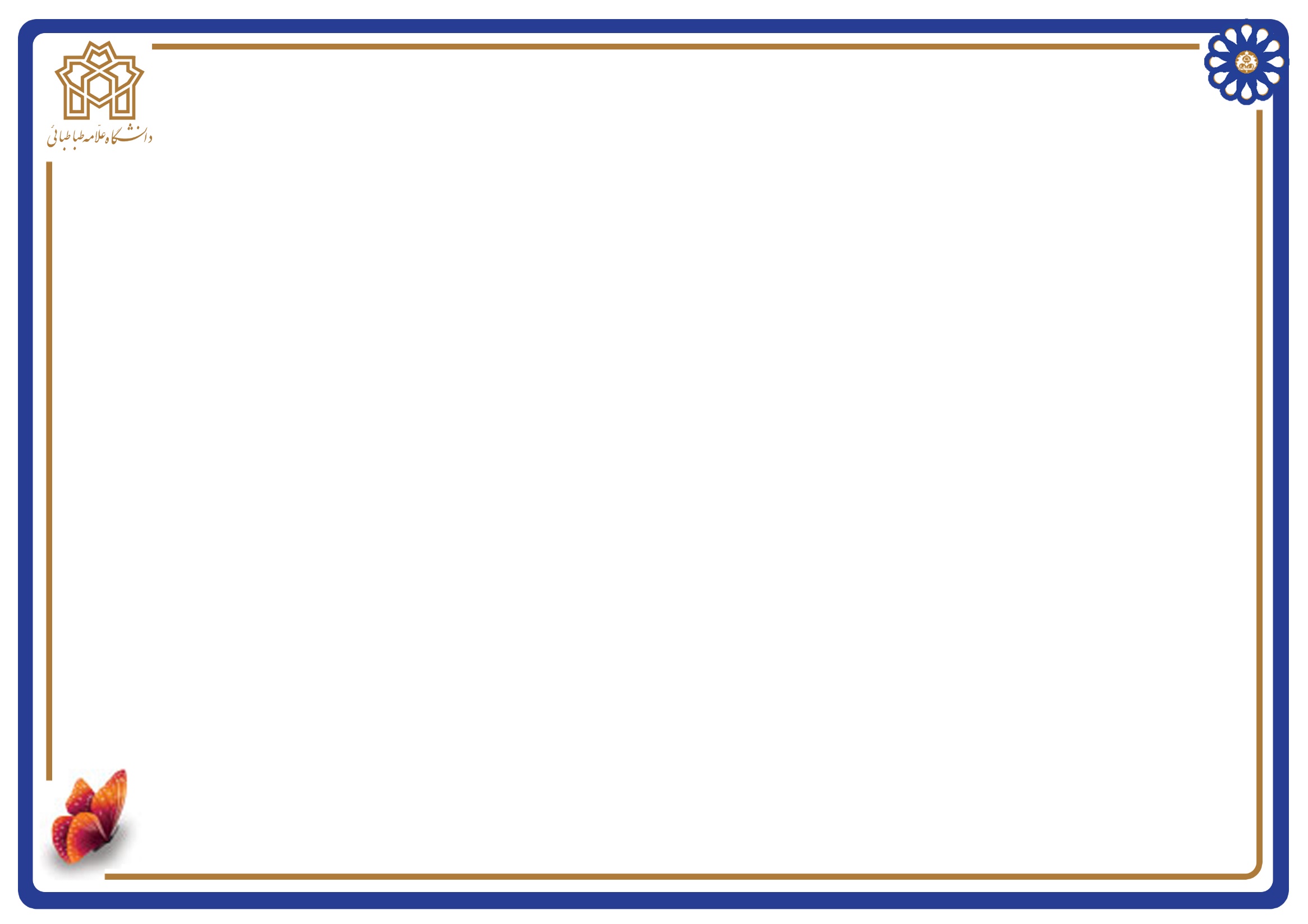 قالب بـرگزاری کرسـی:
مناظـره(دانشجویی و اساتید)
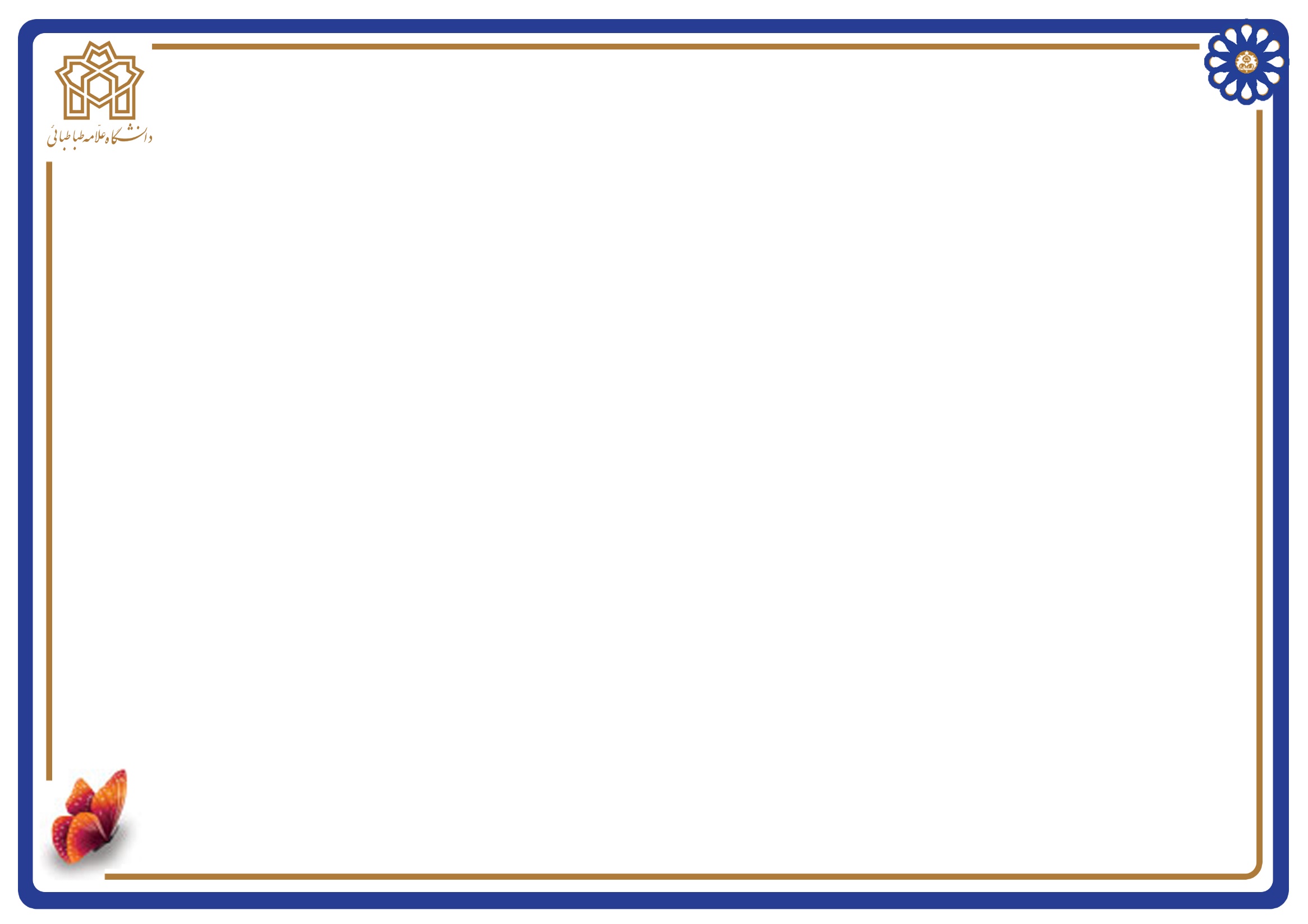 پوستر برنامه
عنوان برنامه:
هدف از برگزاری برنامه:
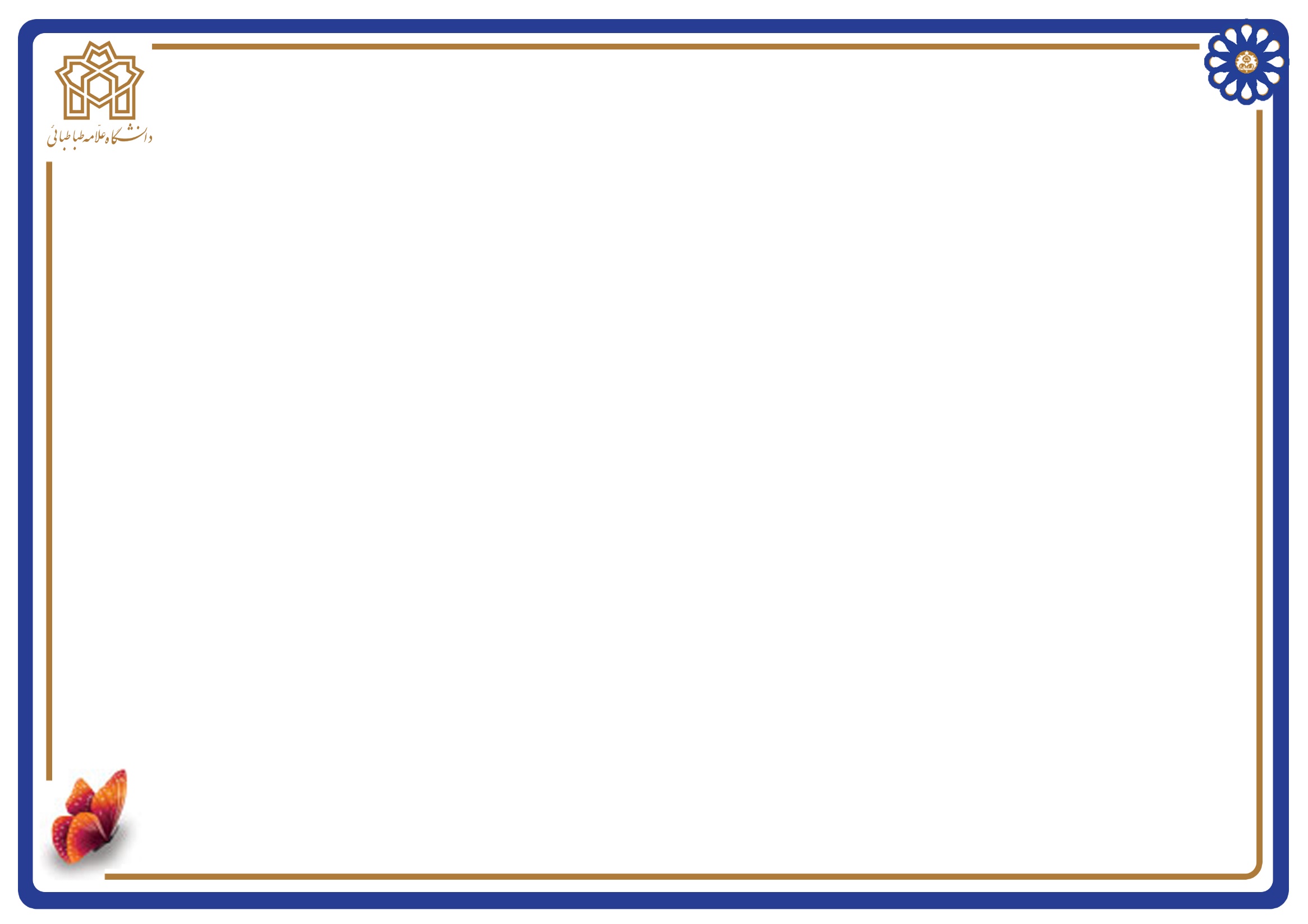 گزارش تصویری
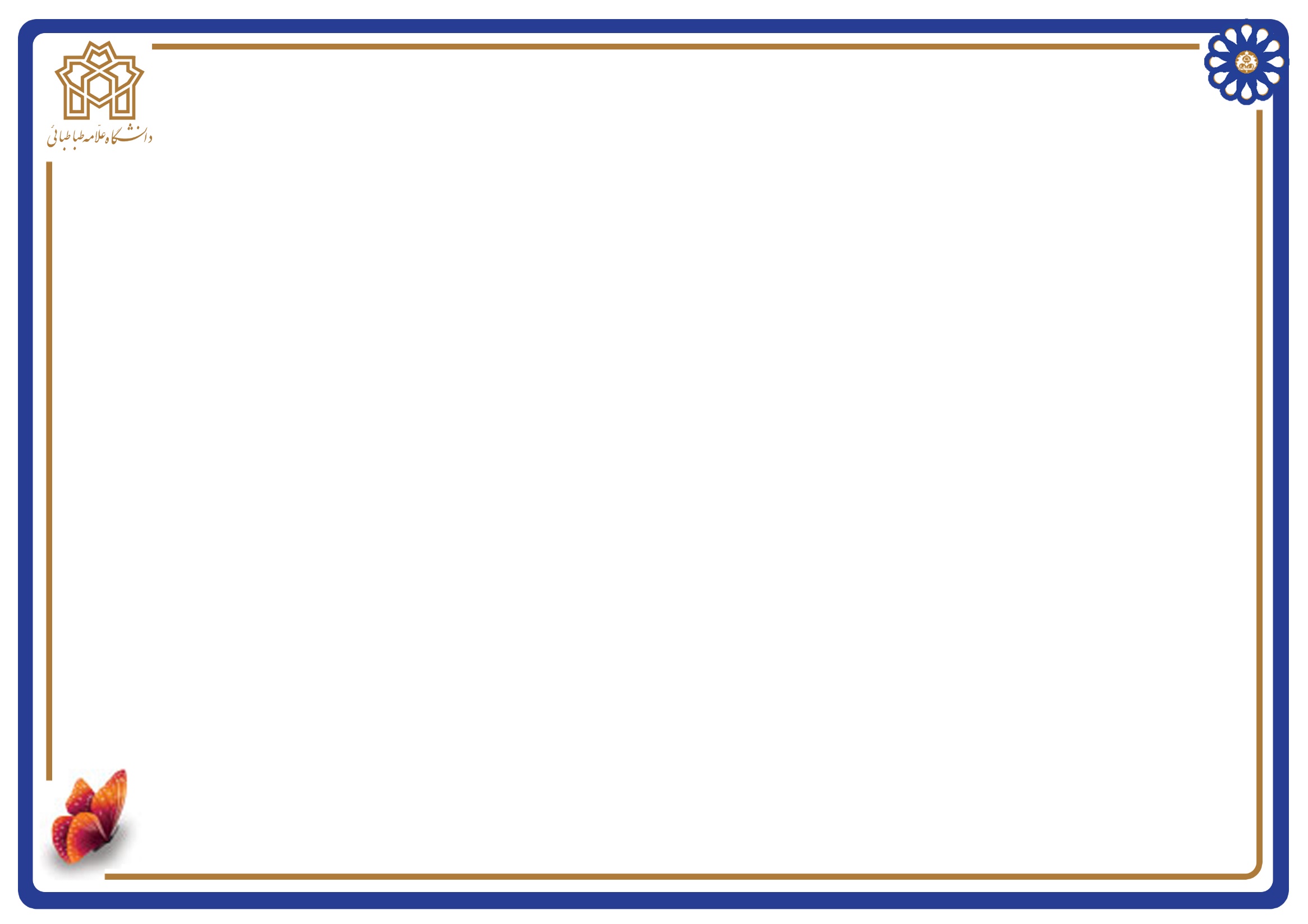 گزارش برنامه: